Understanding & Using IEPs-at-a-GlanceAll Teacher Training 2016
Customization: School-Specific Hook
Customization: Think about how you will engage teachers in this session that is unique to your school context/staff. For example, you might tell a personal story about a time when you were a first year teacher and didn’t know about the contents of the IEPs of scholars in your class and what the impact was. Or, for a largely returning staff, you could name this as a “WIN” area for this year – that you are all going to be 100% in compliance with supports outlined in our scholars’ IEPs and 504 plans. The sky is the limit here, as long as you keep this to 5 minutes and plan a hook that leaves teachers eager to dive into their IEPs-at-a-Glance!
2
Session Aims & Agenda
3
The Arc of Special Services PD
More HOW – 
Coming Fall 2016
(Academic accommodations)
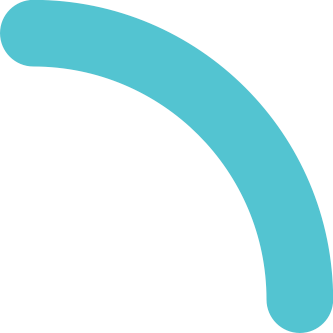 The HOW – 
This session!
(Knowing and providing mandated services in IEPs and 504s)
The WHAT – “Delivering on Equity” PD
4
The Arc of Special Services PD
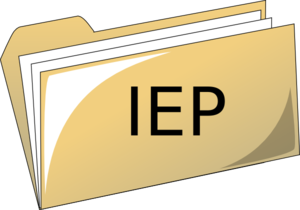 Individualized Education Plan (IEP)
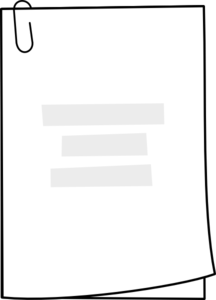 IEP-at-a-Glance
Plus…
504 Plans and Behavior Improvement Plans (BIPs)
5
What’s in an IEP-at-a-Glance?
Harry Styles 
IEP at-a-Glance
 
IEP Annual Review Date: 1/30/17
Disability Classification: Other Health Impairment (ADHD plus Specific Learning Disability)
Special Education Services:
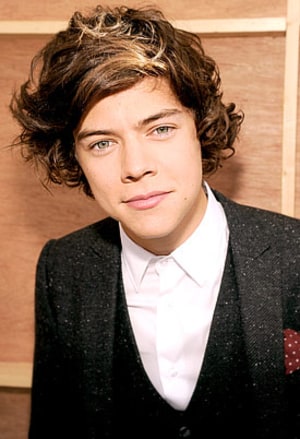 6
What’s in an IEP-at-a-Glance?
Harry Styles 
IEP at-a-Glance
 
IEP Annual Review Date: 1/30/17
Disability Classification: Other Health Impairment (ADHD plus Specific Learning Disability)
Special Education Services:
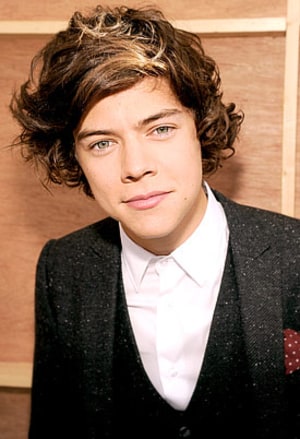 7
What’s in an IEP-at-a-Glance?
Harry Styles 
IEP at-a-Glance
 
IEP Annual Review Date: 1/30/17
Disability Classification: Other Health Impairment (ADHD plus Specific Learning Disability)
Special Education Services:
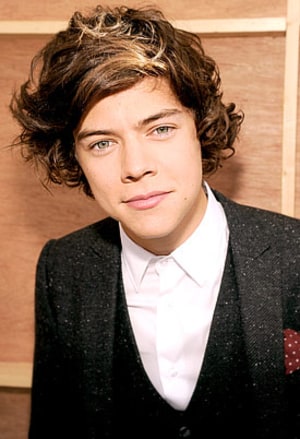 8
Continuum of Services
Related Services: 
*Counseling

*Occupational Therapy (OT)

*Physical Therapy (PT)

*Speech & Language Therapy (SLP)
General Education Classes (with supplemental aids and accommodations)

SETTS (NY) and Resource Room (CT/RI) Supplemental to Core Content (including interventions taught by special educators)

Collaborative Team Teaching (CTT) / 
Integrated Co-teaching (ICT)

Self-Contained Class (pilot phase in NY)

Self-Contained Class in a Specialized School

Home/Hospital Instruction
*IEP mandated accommodations

*Para-professional support
---- more restrictive -------- less restrictive ----
9
How do I get where I need to be?
Roadmap: 
Required and Suggested Supports for Scholars
10
Airtight Activity: Harry Styles & Mr. Modest
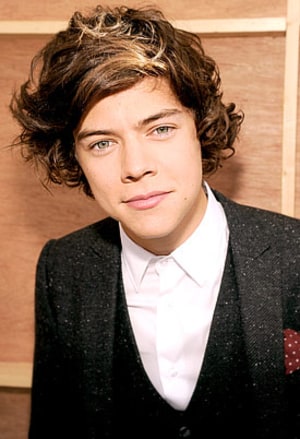 Step #1: Read 
Harry Styles’ IEP-at-a-Glance
Step #2: Read 
“Inside Mr. Modest’s Mind”
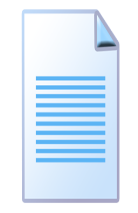 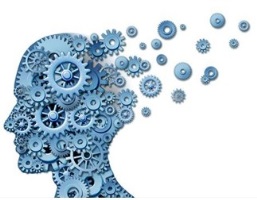 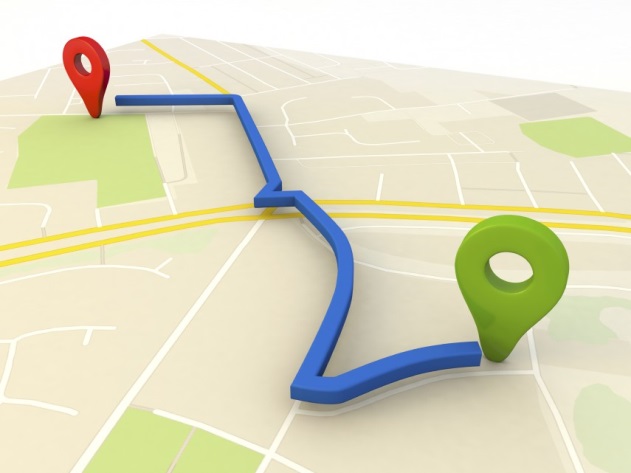 Step #3: Read 
Mr. Modest’s Road Map
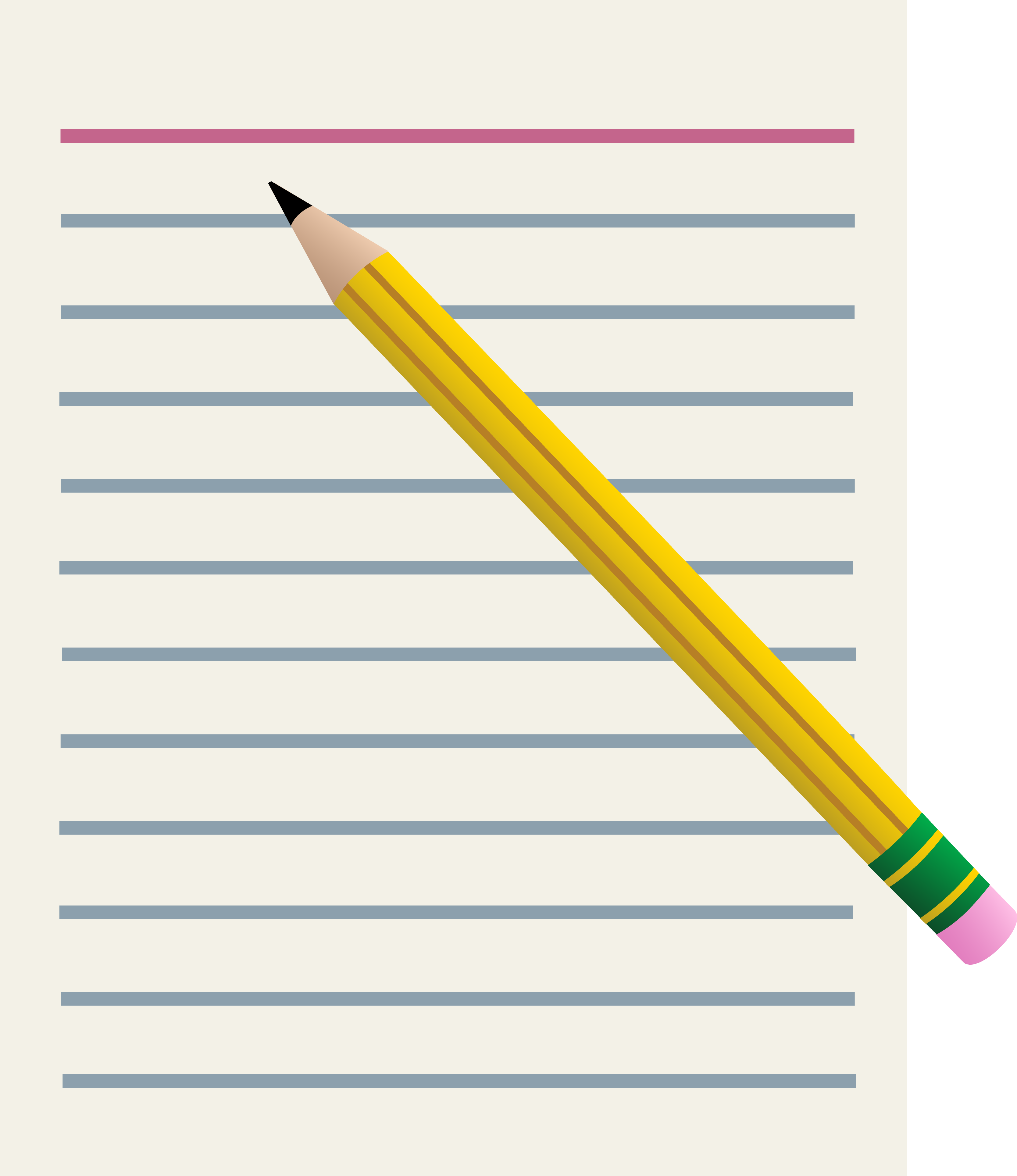 Step #4: Respond 
to Questions
11
Application: YOUR IEPs-at-a-Glance
You will have about 25 minutes to work with your grade teams to create a Roadmap of Required and Suggested Supports for your scholars.
You will be making 1 Roadmap per team to submit to me (although you may certainly all take notes in your handouts!)
Use your resources:
IEPs-at-a-Glance: Many offer suggested supports as a starting point.
Me!: I’ll be circulating to support and offer feedback.
Your table’s special education expert. (Special educator/learning specialist, veteran teacher, Mr. Modest-like accommodating pro.)
Customization: Update the above to put in the specific names of people who can help as teachers fill out their roadmaps.
12
Customization (if desired)
Customization (if desired): Use this chart to get people into the right groups. People can move now, or you can put this slide at the beginning of the presentation. Or, feel free to delete it if doesn’t serve you.
13
Share Out: Commitments!
14
Customization: Need to Knows & Deadlines
Customization: Customize all of the below information with the appropriate context for your school. 

Date when Roadmaps will be due 
Who Roadmaps should be submitted to
Suggested/required times when teacher can finish Roadmaps
15
Customization: Accountability Practices
Customization (if desired): Customize the below with information about how you will hold teachers accountable to providing mandated accommodations.

Information about your planned accommodations walkthroughs 
Information about how all coaches will provide feedback on IEPs-at-a-Glance follow-through 
Other plans for accountability at your school
16